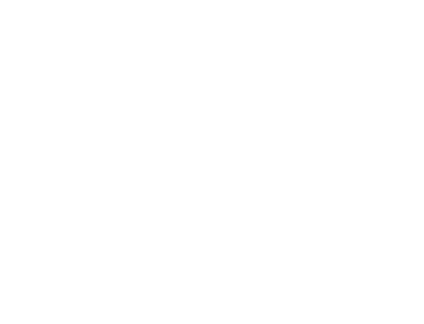 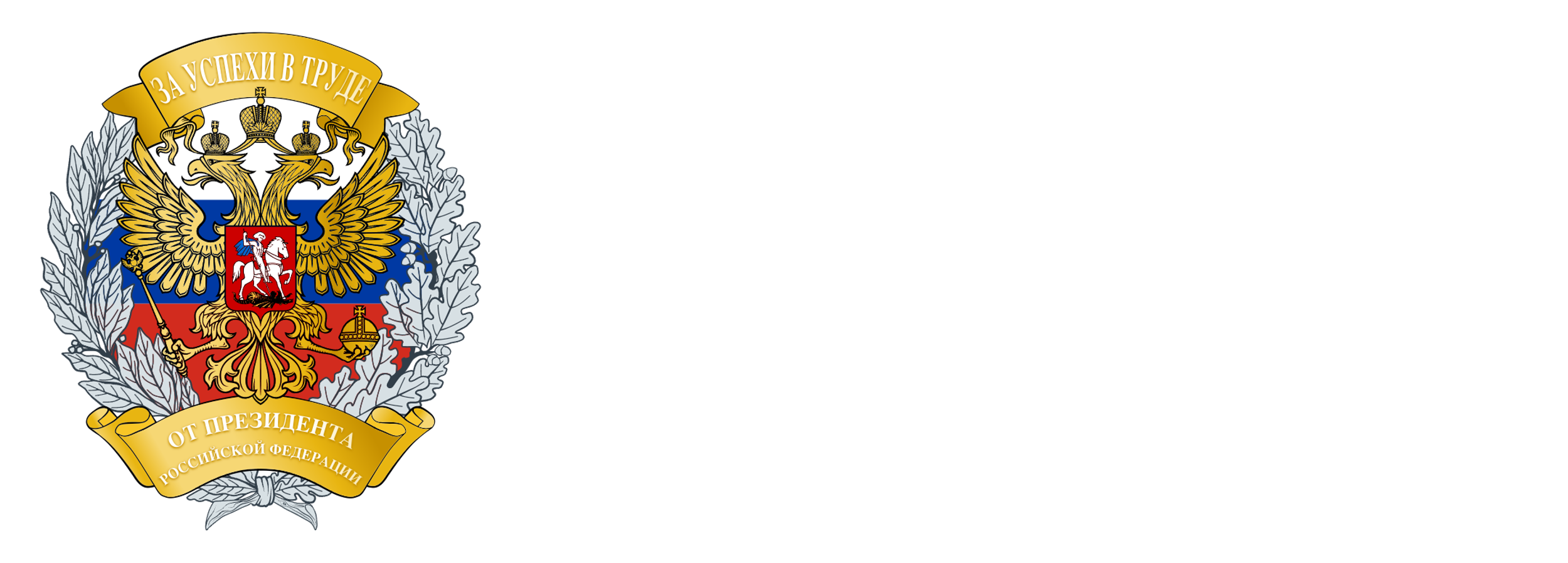 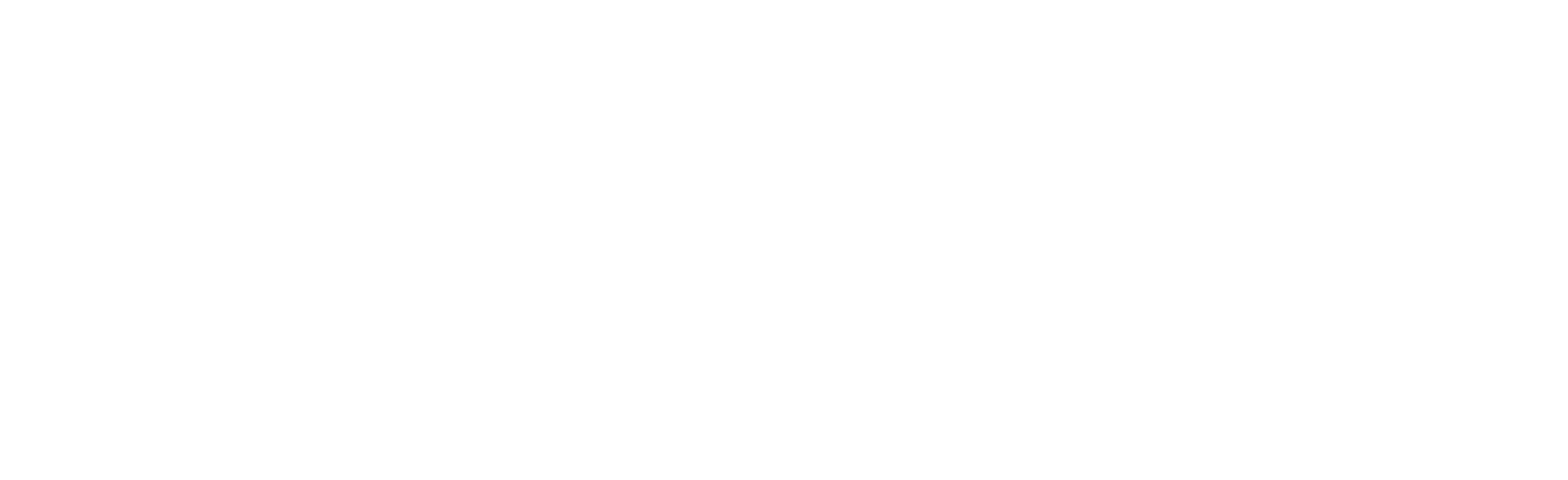 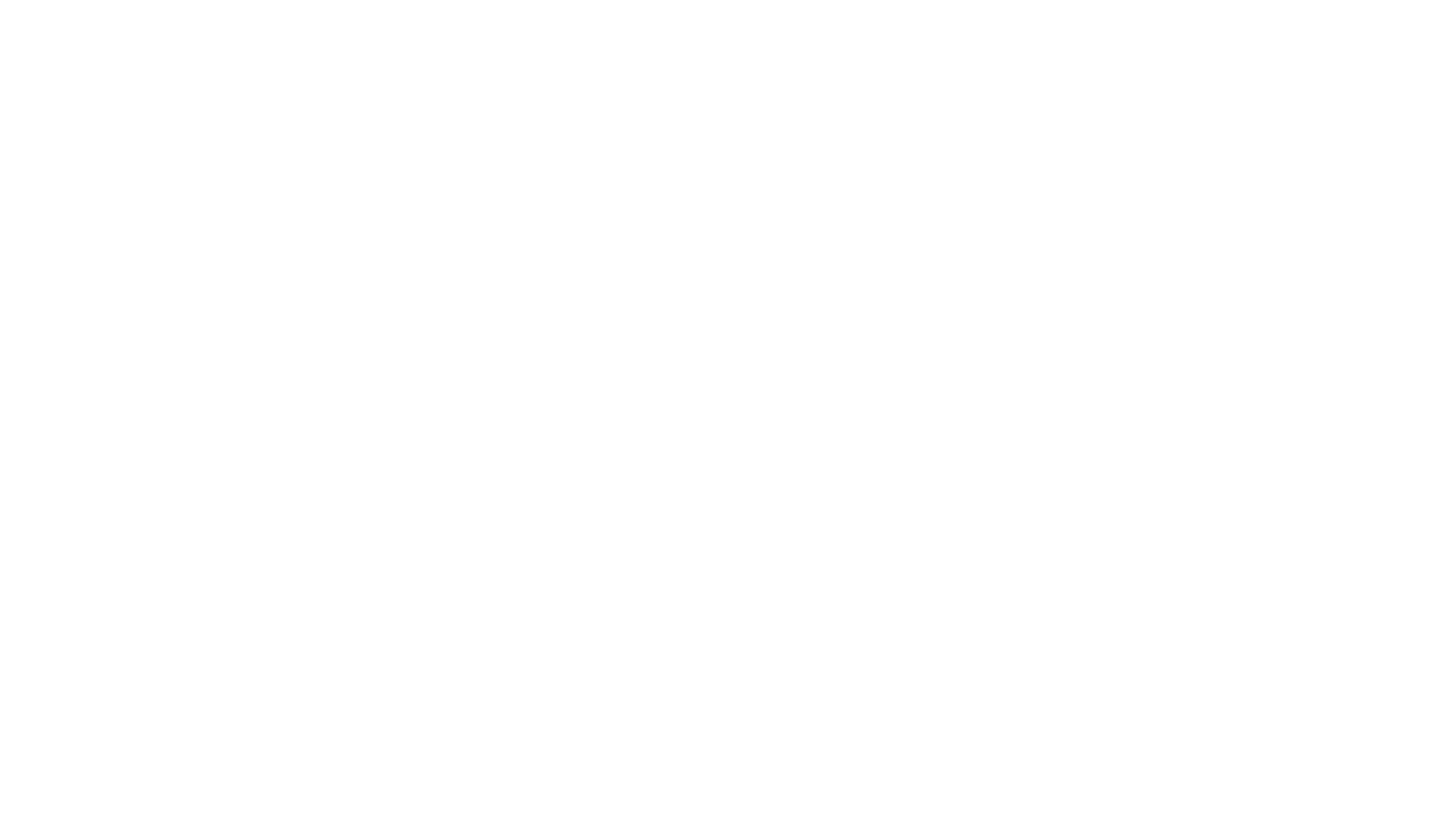 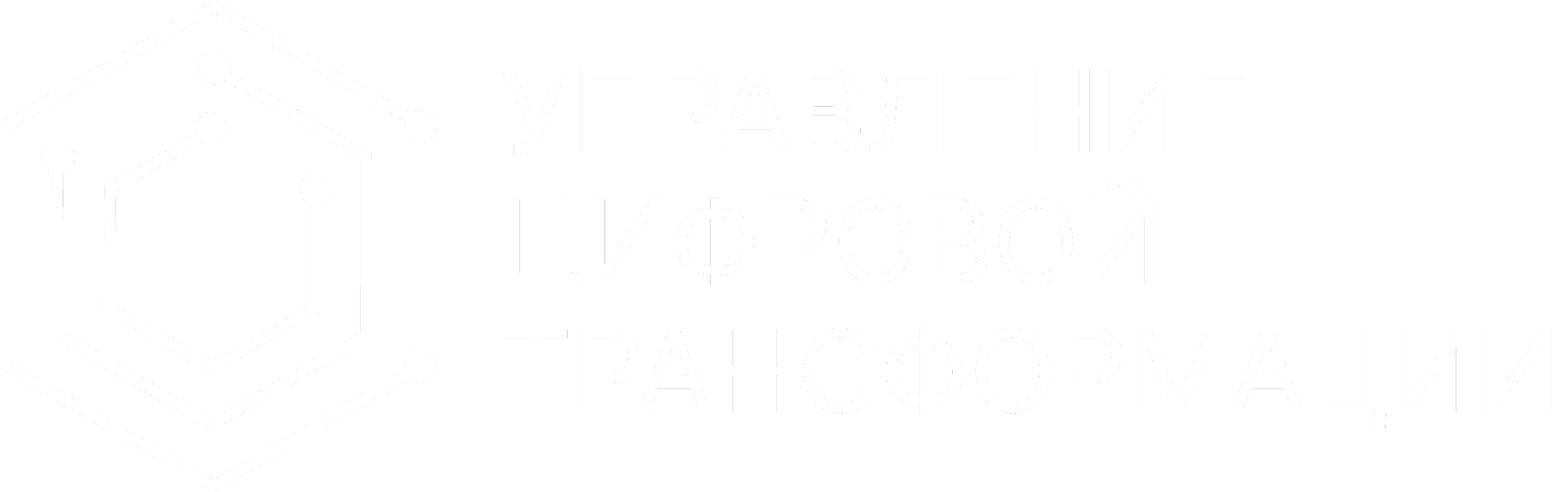 Плехановский стандарт качества 
в общественном питании









Филиал РЭУ им. Г.В. Плеханова в г. Пятигорске:
1. Григорян Мариета 
2. Ликова Яна
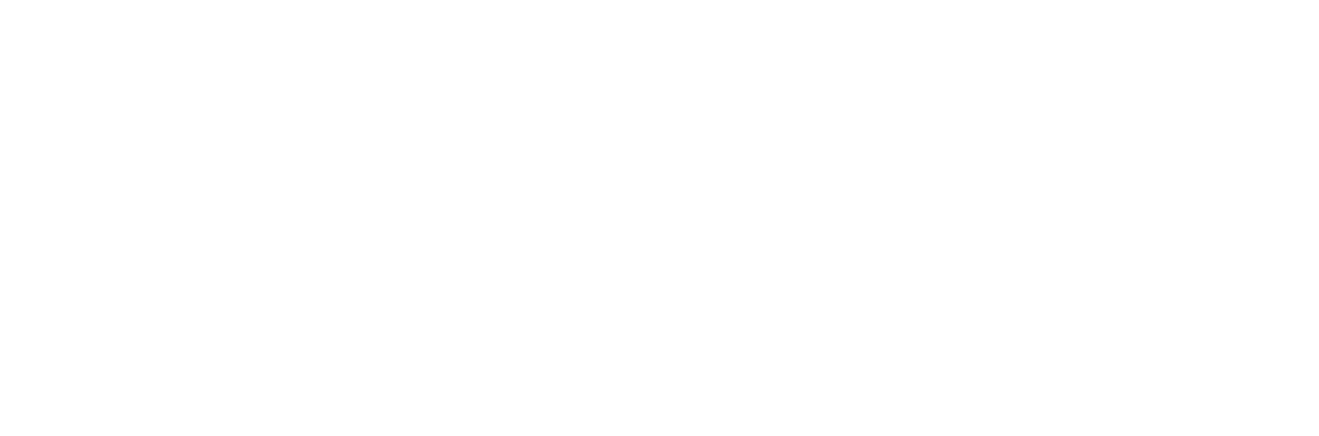 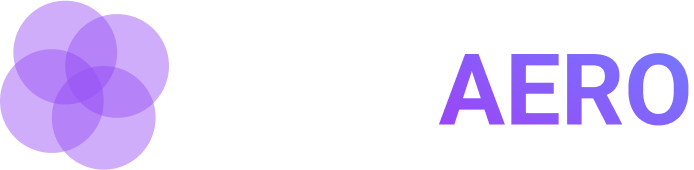 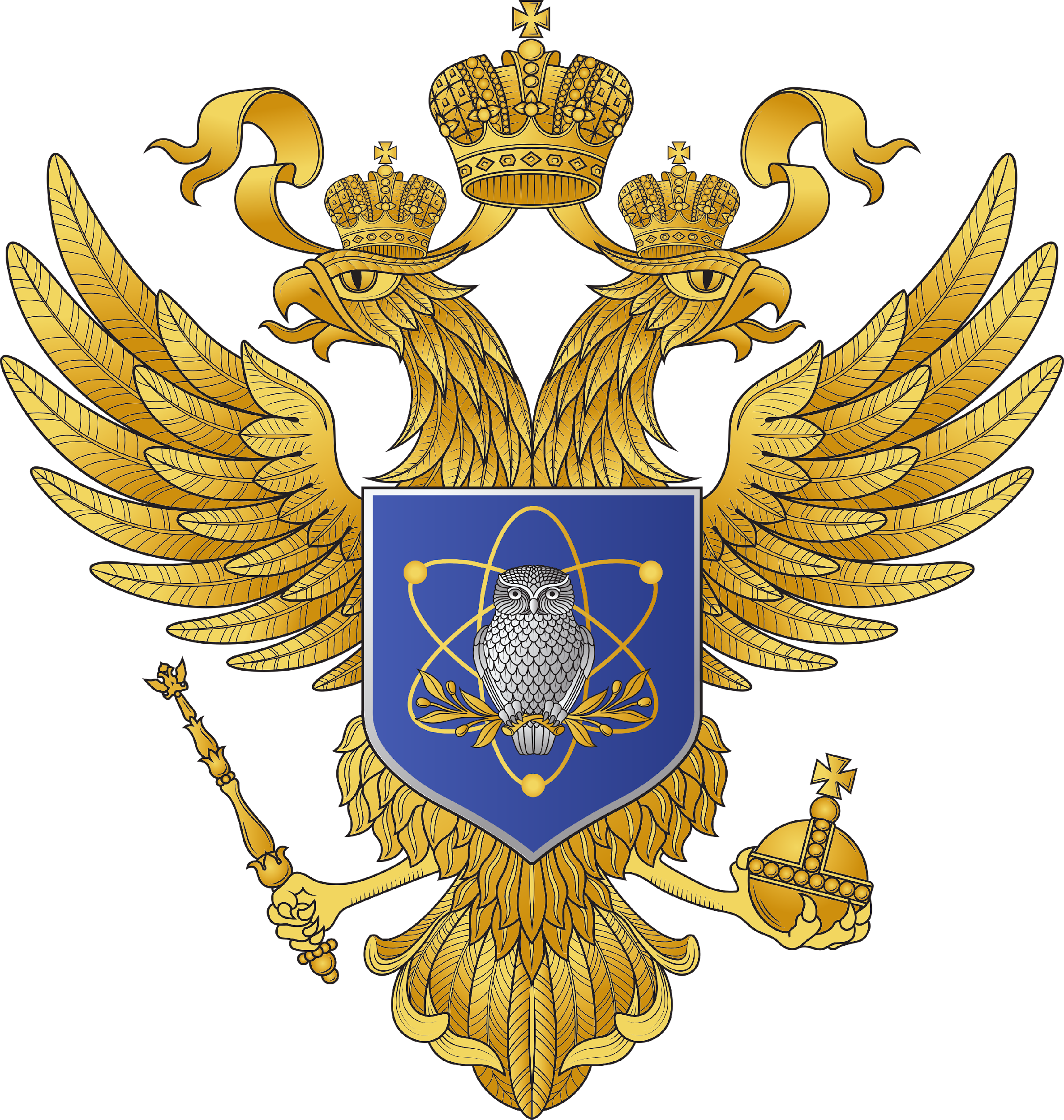 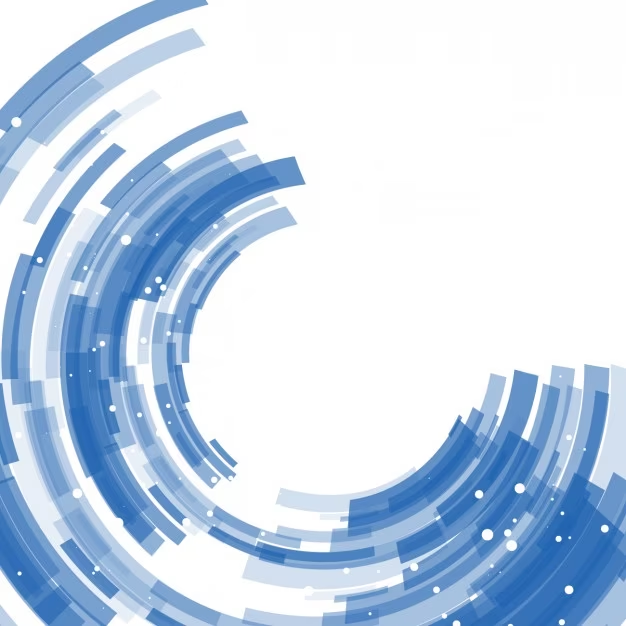 Цель
внедрение собственной шкалы стандартизации качества продукции и обслуживания в предприятиях общественного питания.
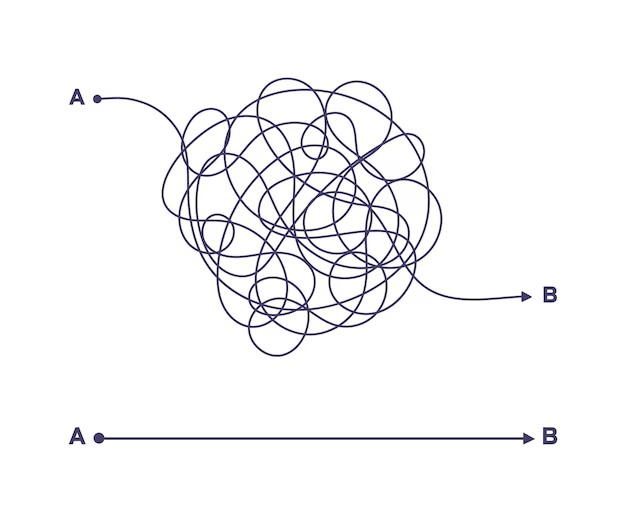 Проблема
Небезопасное обслуживание населения продукцией
‹#›
Качество обслуживания
Решение
Четырехпараметральная система оценивания
Уровень химико-биологической безопасности сырья и продукции
Уровень технологичности процессов заготовки, хранения и производства
Вкусовые качества продукции
Что происходит на рынке?
Оценка потенциала «рынка» и рентабельности бизнеса
Конкуренты
Название проекта
Сайты отзывов
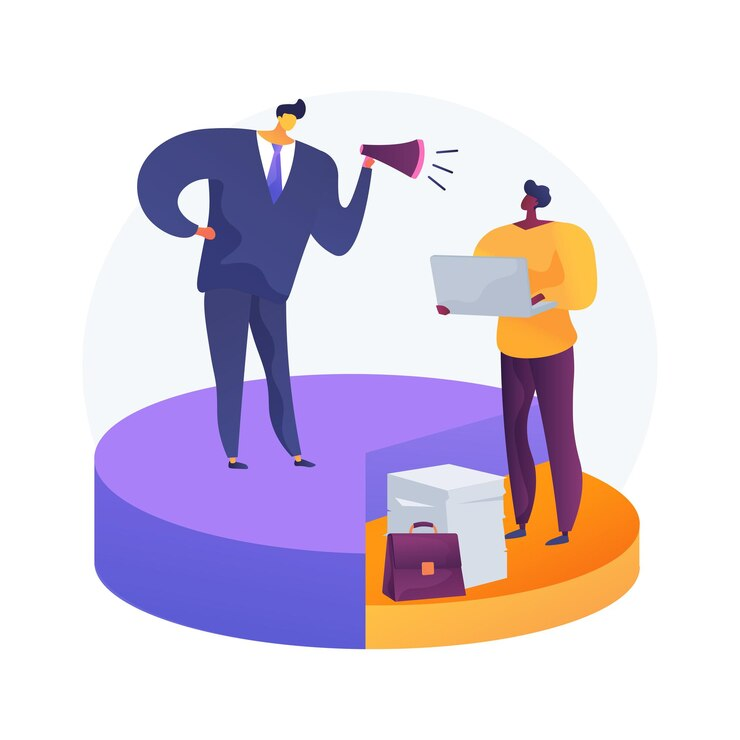 Торгово-промышленные палаты
Масштабные проекты телевизионные
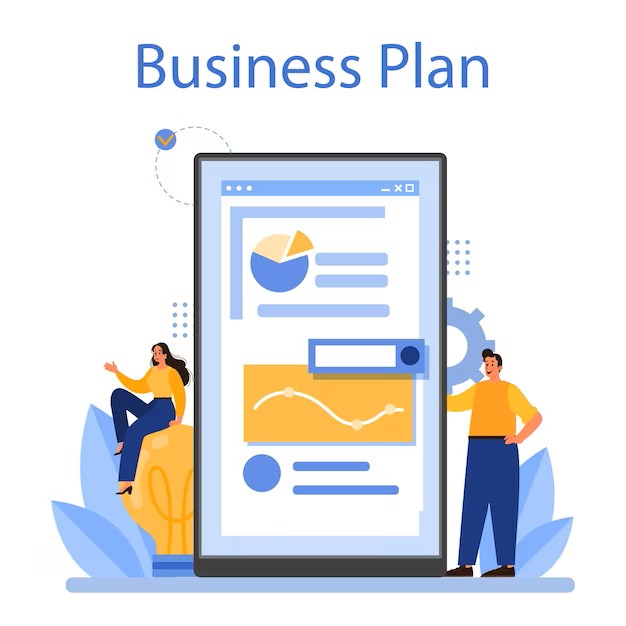 Проект предполагает налаживание контактов с ресторанами, кафе и столовыми, которые заинтересованы в получении дополнительной брендовой отметки об уровне качества продукции и обслуживания.
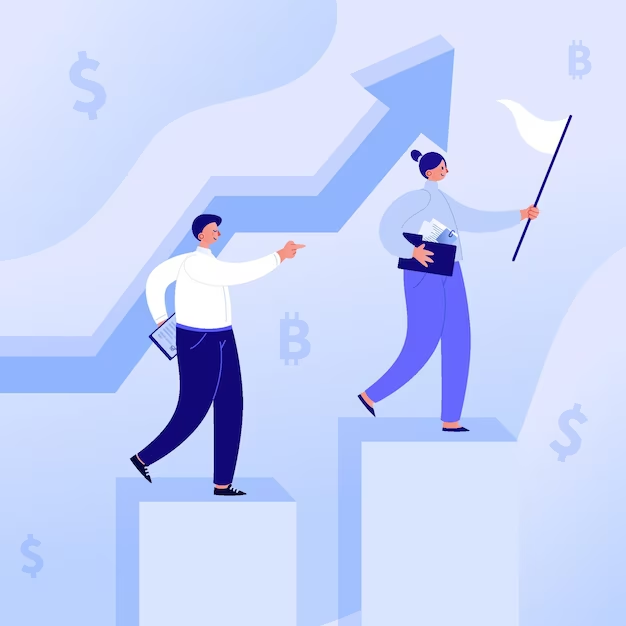 План по выходу на рынок
Поиск соинвесторов
1
Расширение контактов с потенциальными индустриальными партнерами
2
Привлечение к работе Медиацентра, кафедр и студентов
3
Масштабирование проекта
4
Текущий этап работы
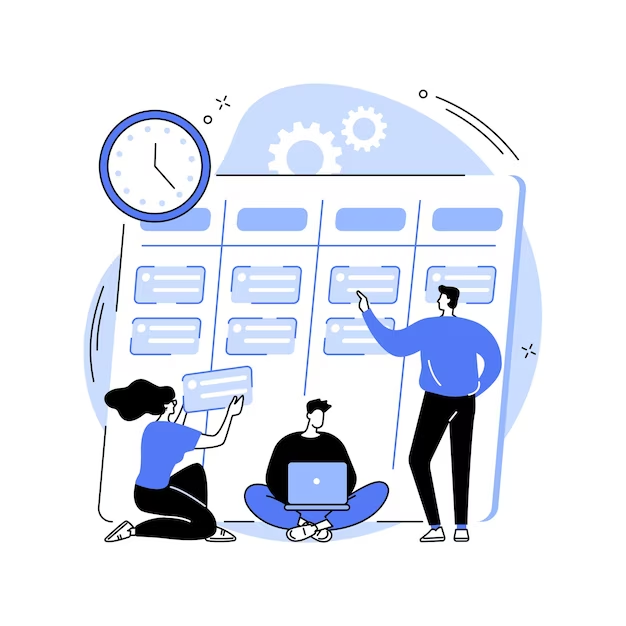 Создана система оценивания технологии
Материальная база
Утвержден кадровый состав экспертных групп
Сформирована база заказчиков
‹#›
Команда проекта
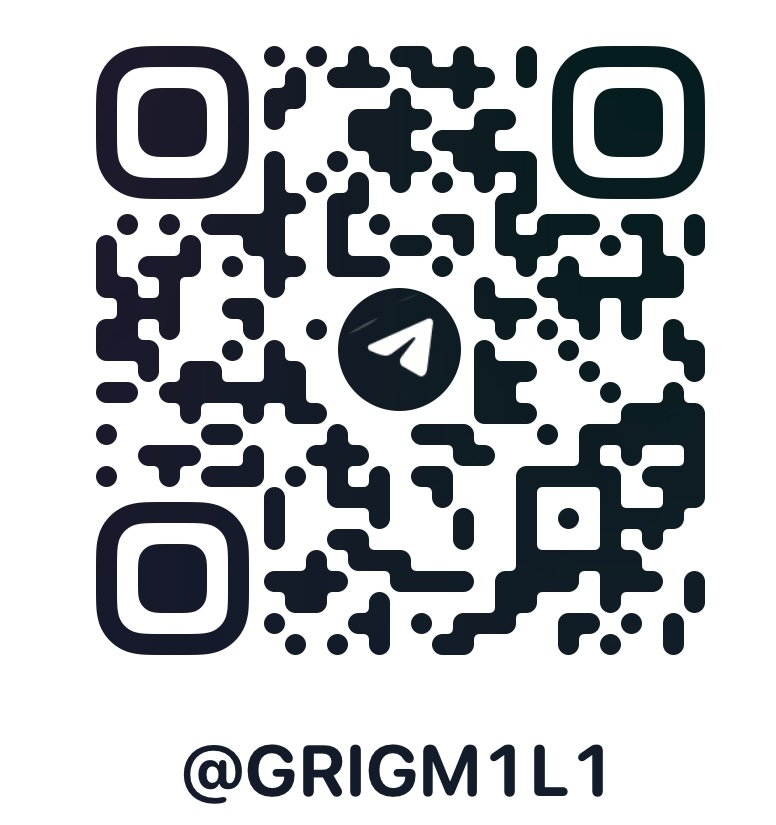 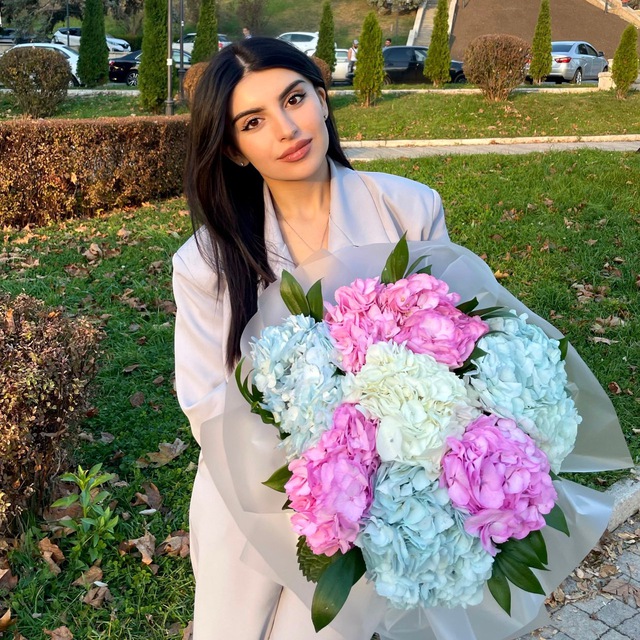 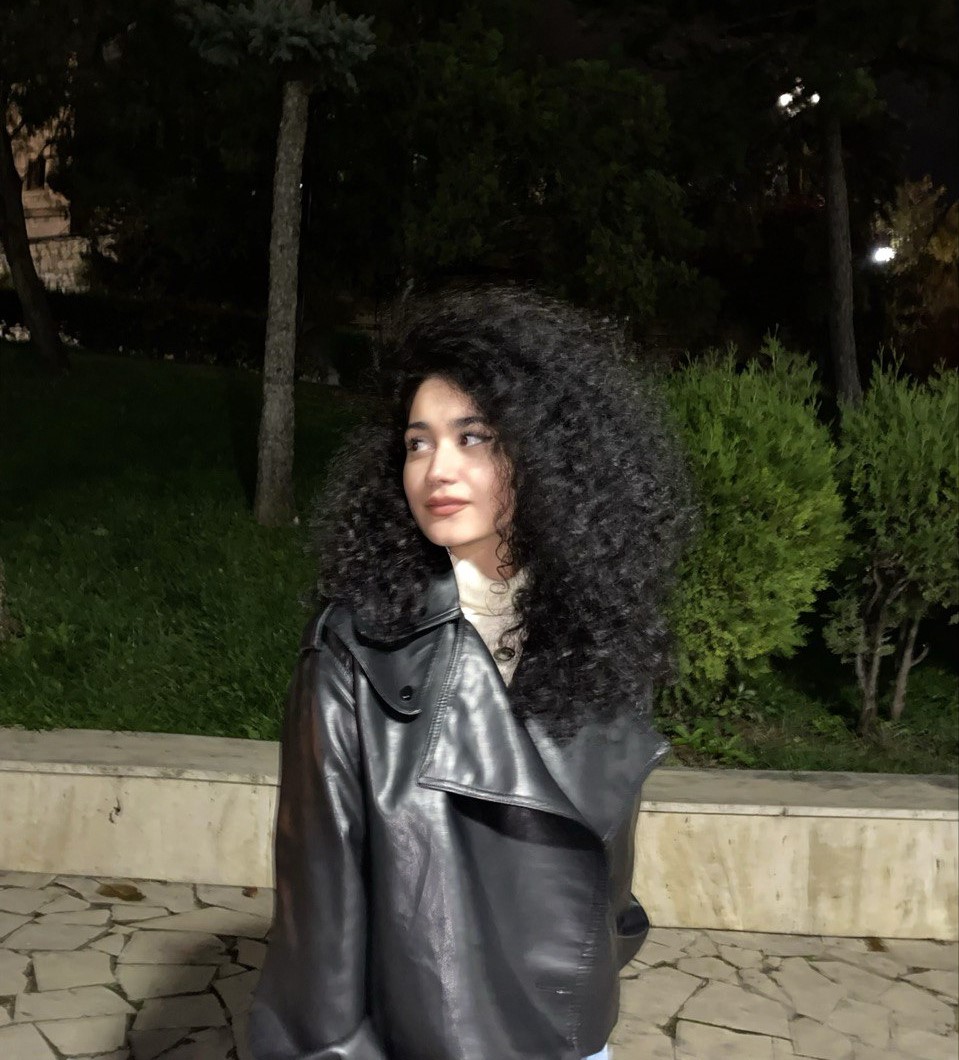 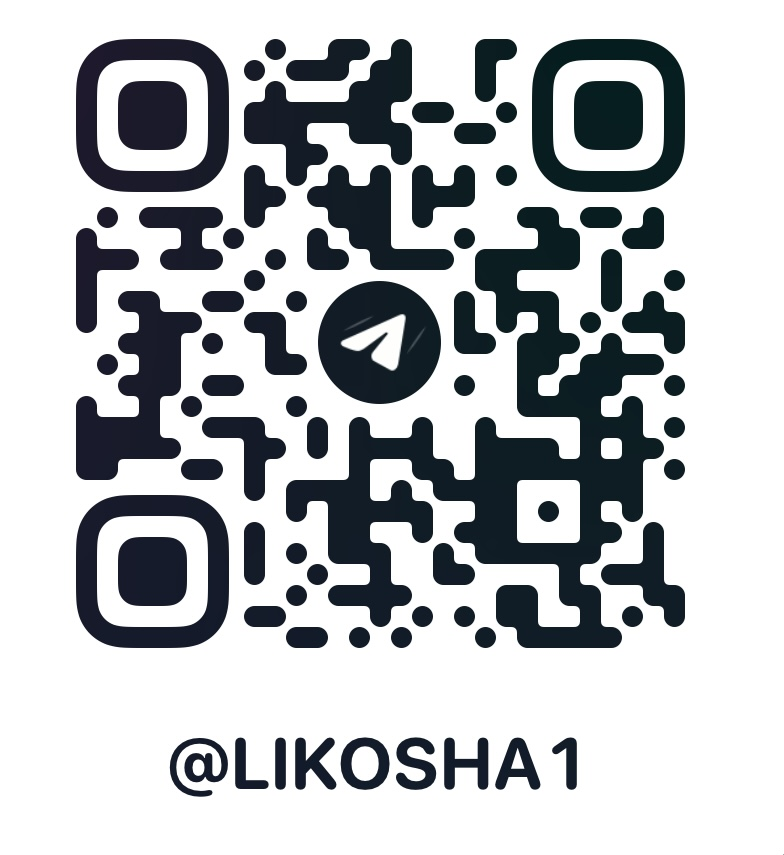 Григорян Мариета
Ликова Яна
Ф
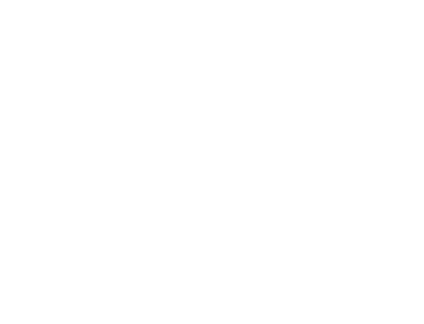 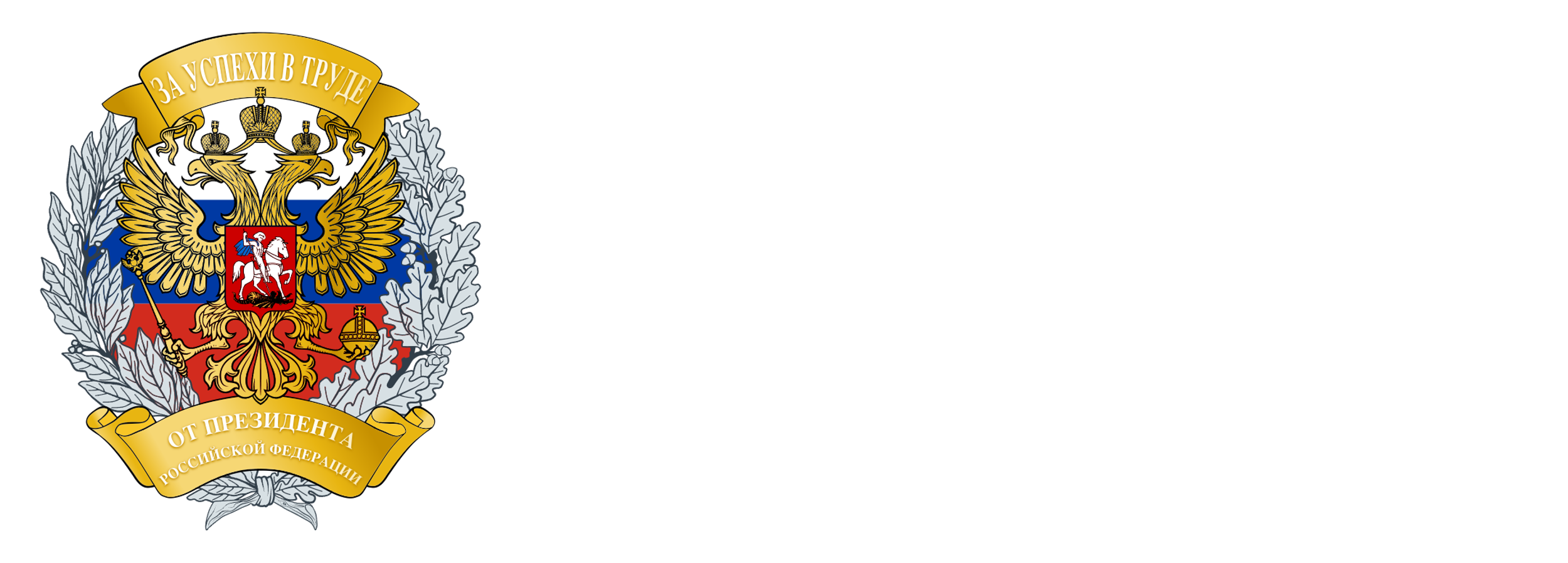 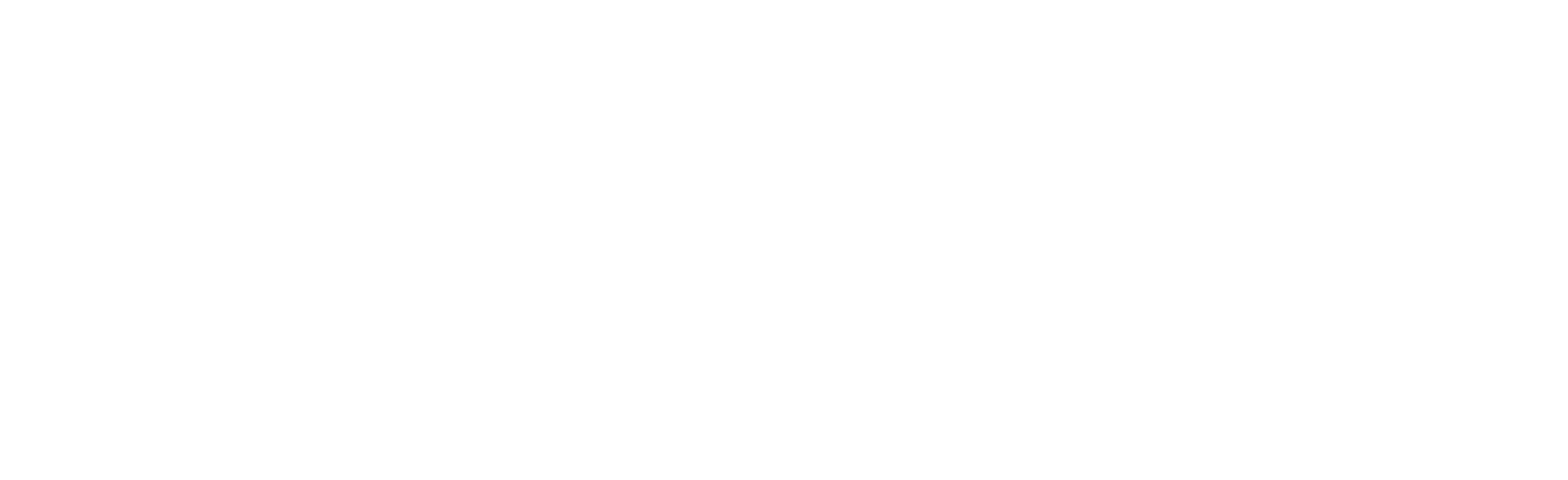 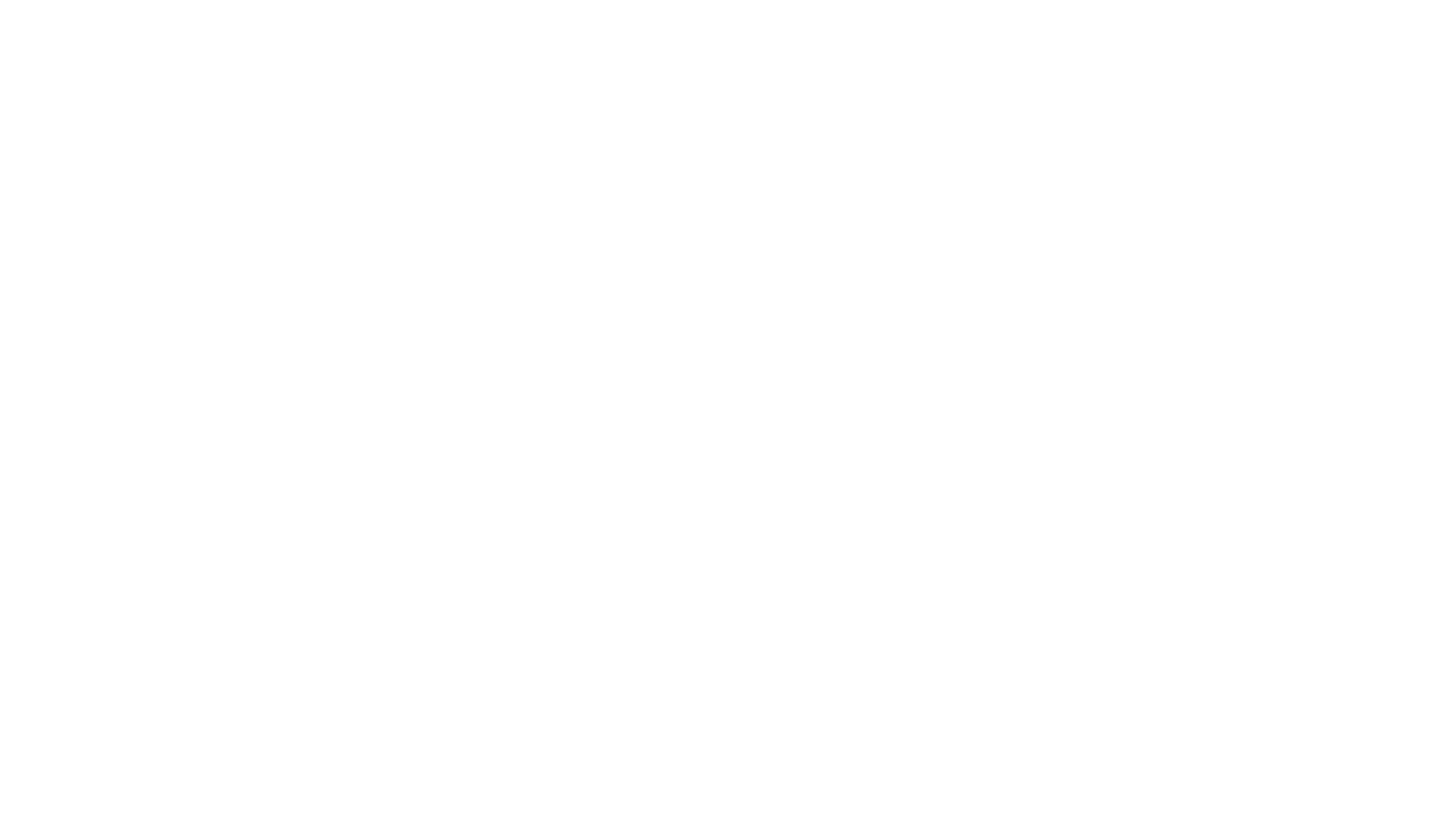 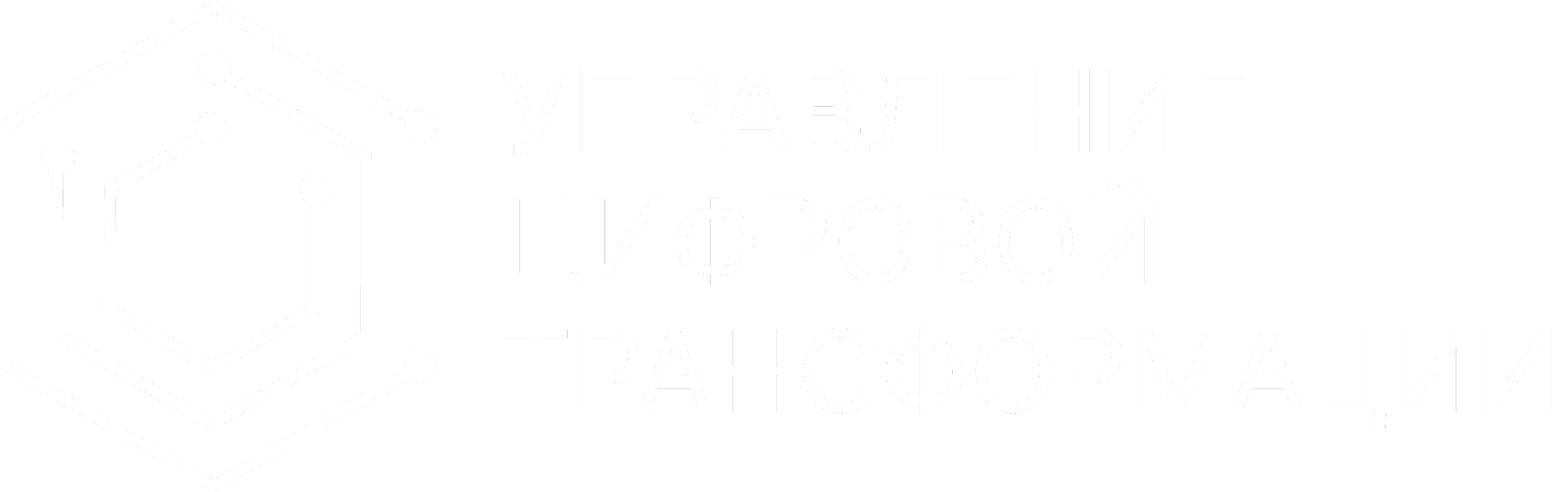 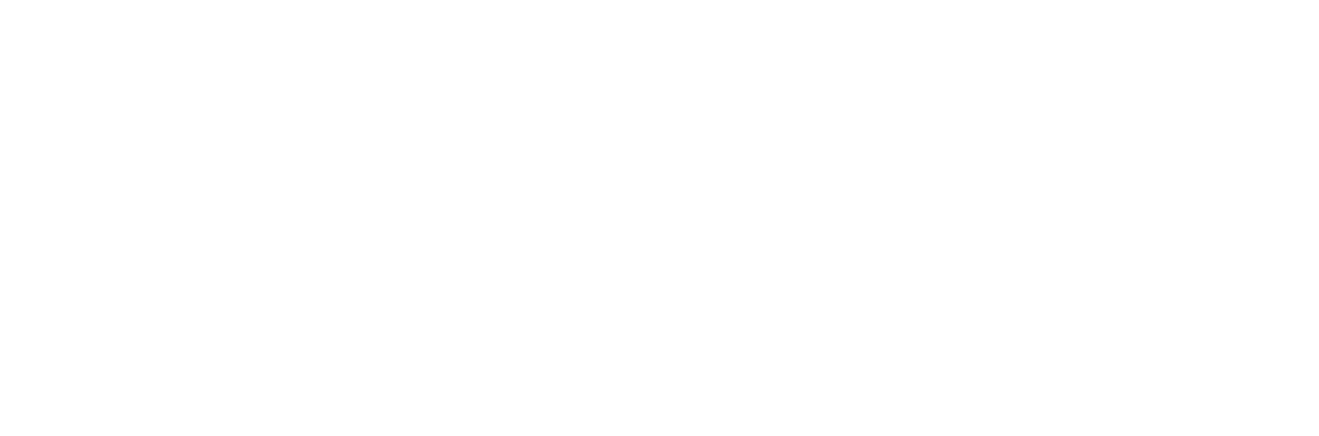 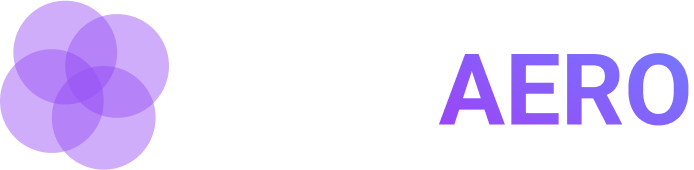 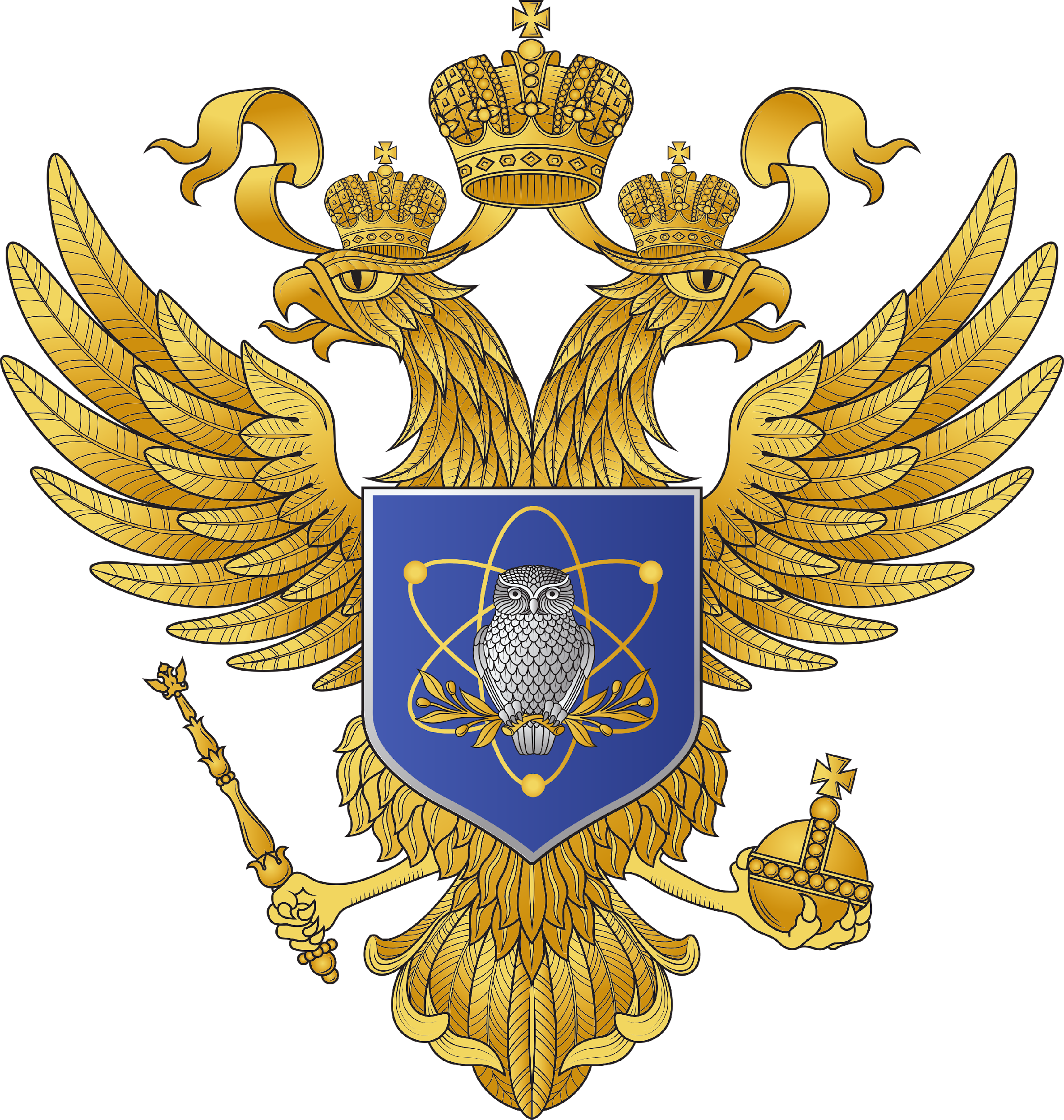 Способствовать развитию сервисов в сфере общественного питания, создав  ПЛЕХАНОВСКИЙ СТАНДАРТ КАЧЕСТВА
‹#›